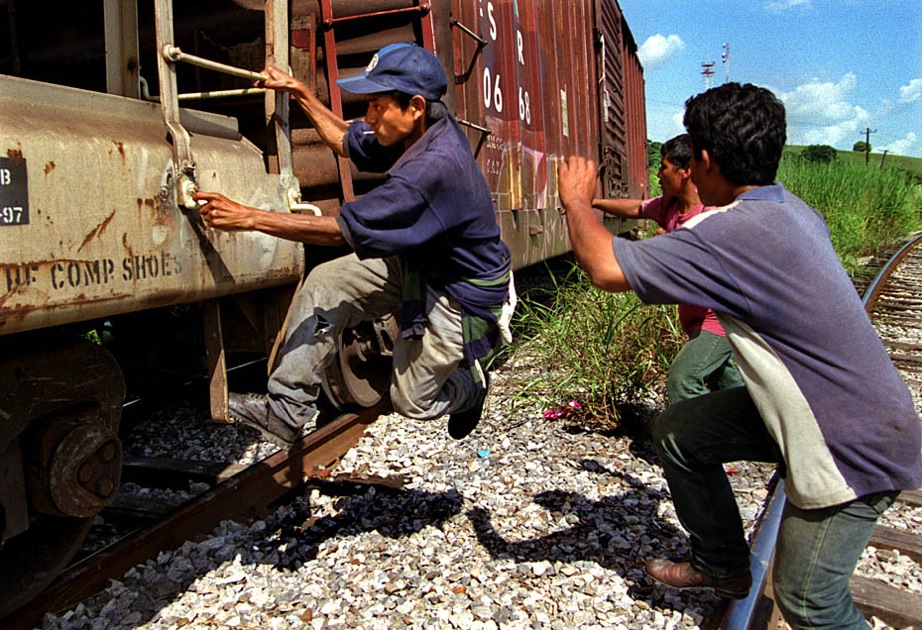 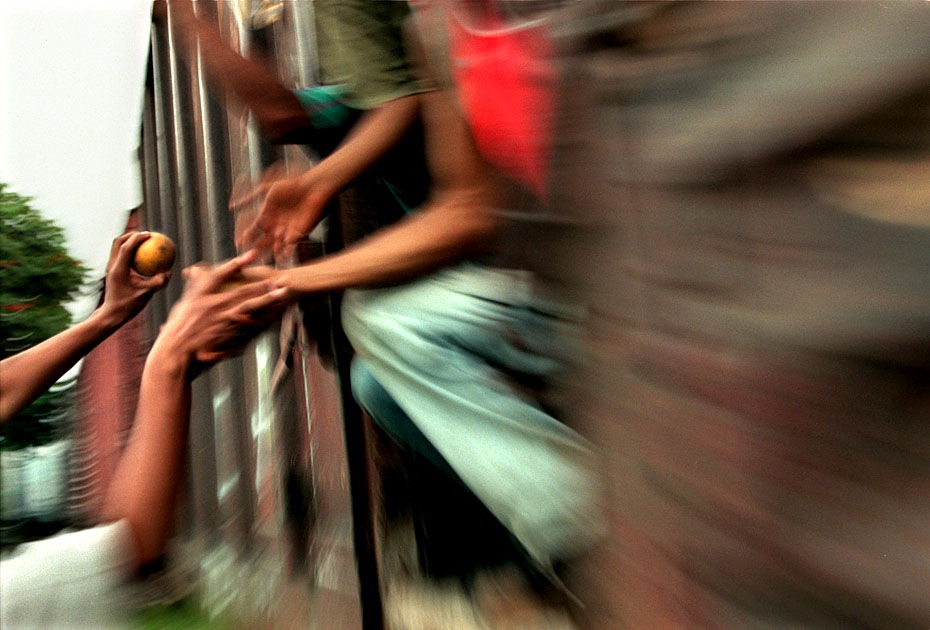 A brief touch
Documentary Film
A nonfictional motion picture intended to document some aspect of reality, primarily for the purposes of instruction or maintaining a historical record.

They typically serve 3 purposes: to inform, to entertain, and to persuade.  

We are going to specifically look at how they seek to persuade.
Documentary Film
There is certain vocabulary used with documentary films.  You need to be able to refer to different aspects of the film using this vocabulary.
“Which Way Home”
Released in 2010
Directed by Rebecca Camissa
Same concept as Enrique’s Journey – follows unaccompanied minors on their journey through Central America and Mexico as they try to become immigrants to America 


http://www.hulu.com/watch/295708
Summarizer – Exit Slip
One question/comment about the film so far